Clinical Evaluation and Treatment Planning
Avis Garcia, PhD, LAT, LPC, NCC, Northern Arapaho
[Speaker Notes: Welcome to the Essential Substance Abuse Skills webinar series. I am Elleh Driscoll, and today, Avis Garcia will be presenting Clinical Evaluation and Treatment Planning]
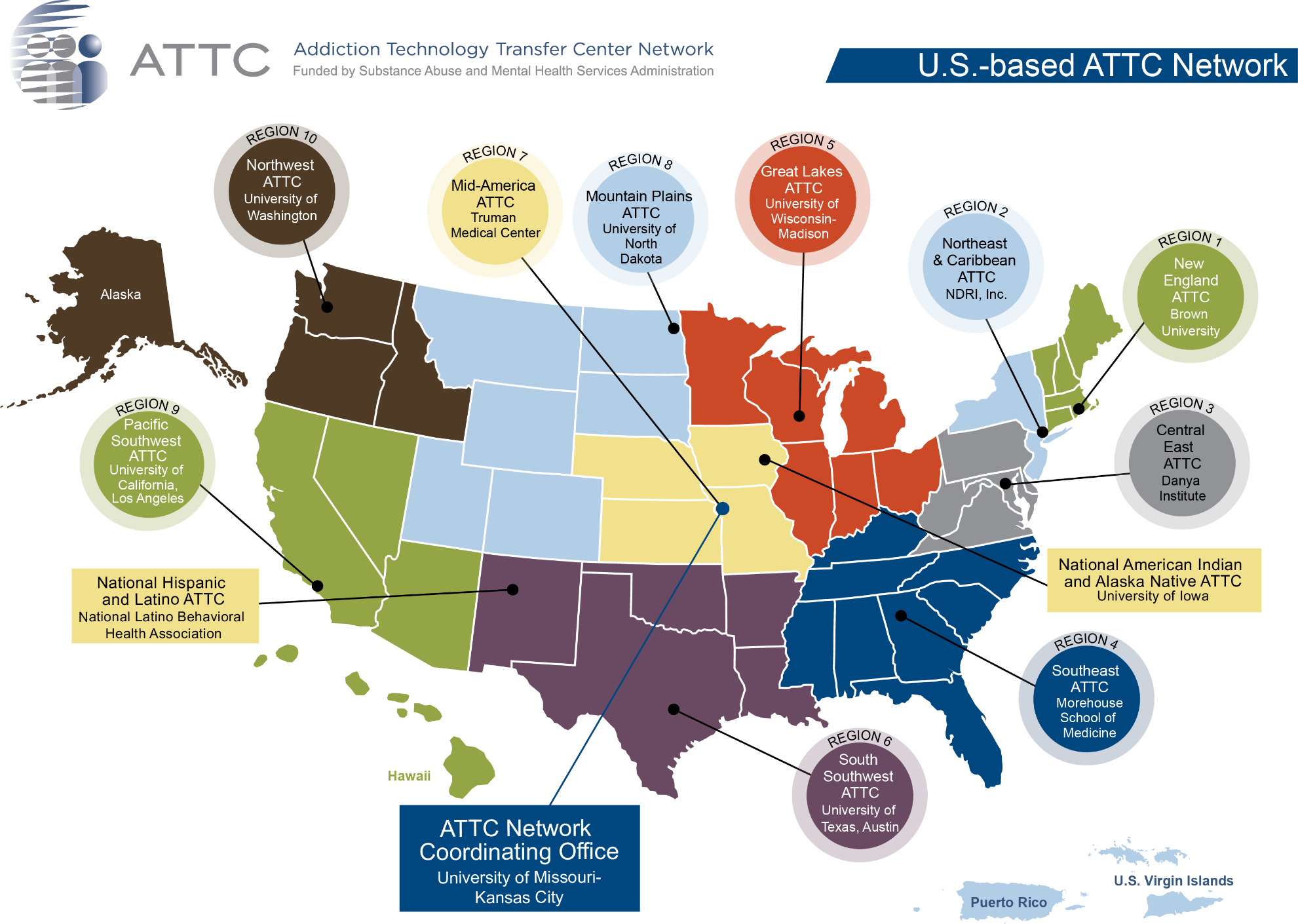 Essential Substance Abuse Skills webinar series
This webinar is provided by the National American Indian & Alaska Native ATTC, a program funded by the Substance Abuse and Mental Health Services Administration (SAMHSA).
[Speaker Notes: This training series is brought to you by the National American Indian & Alaska Native Addiction Technology Transfer Center. We are part of the ATTC Network, which also includes 10 regional centers, five international centers, a network coordinating office, and the National Hispanic and Latino ATTC.]
Webinar follow-up
CEUs are available upon request. We are currently waiving any fees for CEUs during quarantine. 
This session has been approved for 1.5 CEU’s by:
NAADAC: The National American Indian & Alaska Native MHTTC is a NAADAC (The Association for Addiction Professionals) certified educational provider, and this webinar has been pre-approved for 1.5 CEU. 
Participants are responsible for submitting state specific requests under the guidelines of their individual state. 

Presentation handouts:
A handout of this slideshow presentation will also be available by download
[Speaker Notes: In the next couple of days, we will send out a follow-up email to everyone who attended which includes a link to the recording, the handouts of the slides, and a CEU request form. Our Center is a NAADAC certified educational provider, and we’d be happy to provide you with CEUs. We are currently waiving any fees for CEUs during quarantine, and when we send out our follow-up email, you can simply reply to that email and request a CEU certificate for your attendance.]
Webinar follow-up
Evaluation: SAMHSA’s GPRA
This webinar is provided by the National American Indian & Alaska Native MHTTC, a program funded by the Substance Abuse and Mental Health Services Administration (SAMHSA). 
Participation in our evaluation lets SAMHSA know: 
How many people attended our webinar
How satisfied you are with our webinar
How useful our webinars are to you
You will find a link to the GPRA survey in the chat box. If you are not able to complete the GPRA directly following the webinar, we will send an email to you with the survey link. Please take a few minutes to give us your feedback on this webinar. You can skip any questions that you do not want to answer, and your participation in this survey is voluntary. Through the use of a coding system, your responses will be kept confidential and it will not be possible to link your responses to you. 
We appreciate your response and look forward to hearing from you.
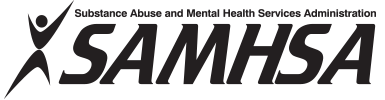 [Speaker Notes: Immediately following today’s webinar, you will be redirected to our GPRA evaluation. This survey takes just a few minutes to complete, and asks about your satisfaction with the event. This feedback is critical to our future work, and we value your opinion and would greatly appreciate your time in sharing your thoughts with us.]
Zoom Overview
Participant overview:
You will need to click on the “Chat” icon to open up the chat on the right side of the screen. 
To ask questions or share comments, please type them into the chat pod and hit “Enter.”
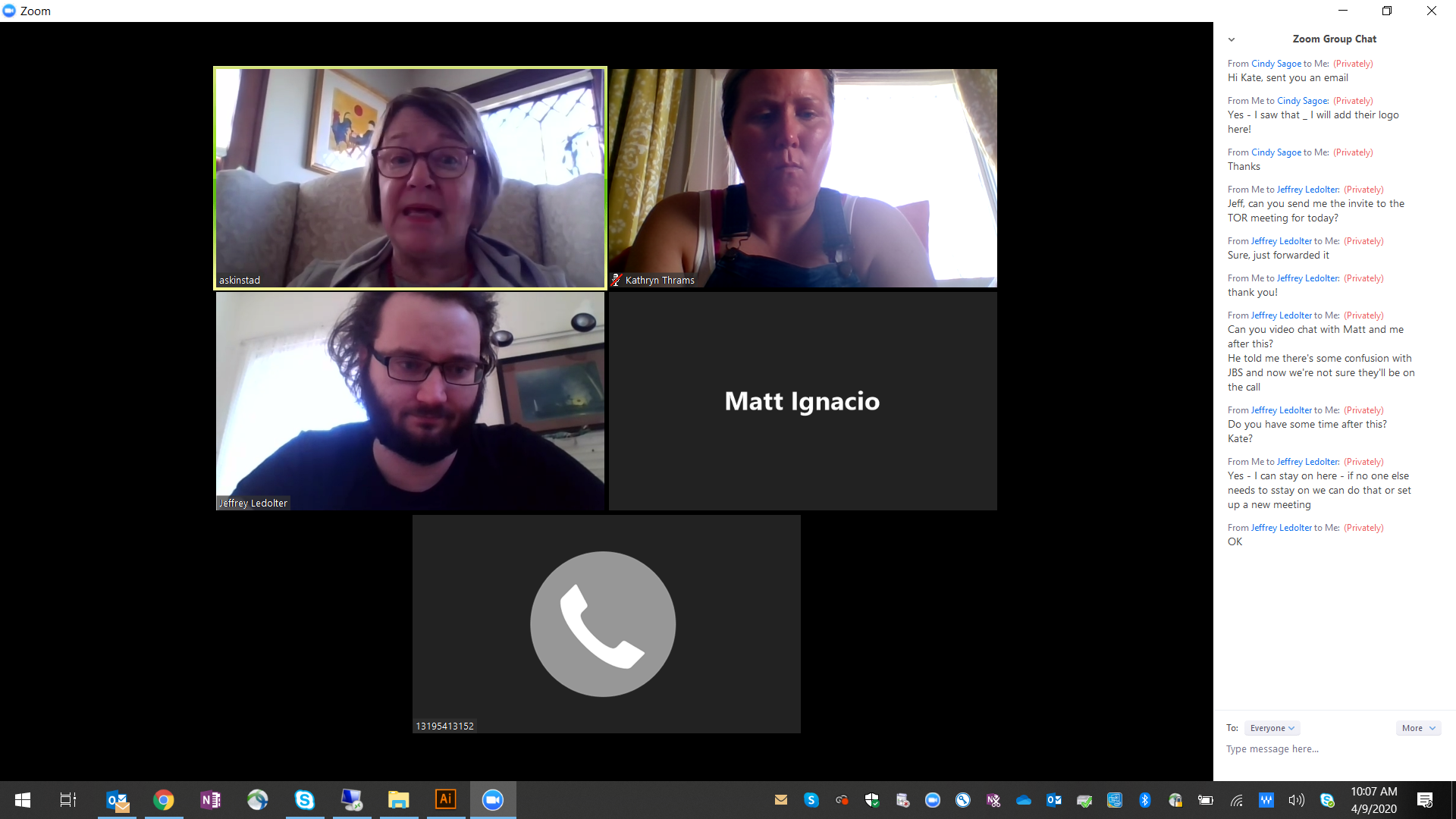 [Speaker Notes: You will be muted for the duration of this webinar. Please use the chat feature to share your questions and comments, and we will address them as well as we can, and will save any that we aren’t able to cover today for future sessions.]
Today’s Speaker
Avis Garcia, PhD, L.P.C. L.A.T. (Northern Arapaho) is an enrolled member of the Northern Arapaho Nation and affiliated with the Eastern Shoshone Tribe of Wyoming. She earned a doctorate in counselor education and supervision at the University of Wyoming, and is also a Licensed Professional Counselor, and Licensed Addictions Therapist. For nineteen years she has been a mental health provider in the treatment of Native American youth and families. She is also an advocate of education in Indian Country, a resource provider for promoting cultural enhancement of evidence-based practices and practice-based evidence of treatment approaches for Native American children and their families exposed to trauma. Avis Garcia has more than nineteen years of experience and is knowledgeable about the concerns of implementation and adaptation of evidenced-based practices being introduced into Indian country. Avis is currently employed as an executive director of a nonprofit substance abuse treatment center in Cheyenne, Wyoming.
[Speaker Notes: Avis Garcia, PhD, L.P.C. L.A.T. (Northern Arapaho) is an enrolled member of the Northern Arapaho Nation and affiliated with the Eastern Shoshone Tribe of Wyoming. She earned a doctorate in counselor education and supervision at the University of Wyoming, and is also a Licensed Professional Counselor, and Licensed Addictions Therapist. For nineteen years she has been a mental health provider in the treatment of Native American youth and families.]
Goals and Objectives
Define Treatment Planning
Understanding of Correlation Between Assessment and Treatment Planning
Overview of Treatment Planning Process
Treatment Plan History
Introduce the Treatment Planning M.A.T.R.S. Model
Progress Notes
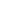 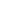 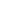 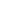 What is Treatment Planning?
What is a Treatment Plan?
A result of collaborative process between the patient and the counselor

Counselor + patient develop goals and identify strategies (interventions) for achieving those goals

(Addiction Counselor Competencies, CSAT, TAP 21, p. 39)
[Speaker Notes: A healing plan vs a treatment plan]
Thoughts on Tx Planning
The treatment plan is a living document that can change during the course of a patient’s treatment involvement…

Continuing care planning and discussion should begin with the patient immediately and progress as the treatment process progresses post-admission. 

A patient’s recovery plan truly begins the day they complete their primary treatment stay. 

The more we involve our patients in the Tx Planning process, the more meaning and purpose it will have to them.
Treatment Plans Incorporate Information Gathered from the Assessment
Results of an ASI (+other instruments)

Clinical Interview

Collateral Information from sources such as family, legal, EAP, physicians, treatment facilities, spiritual advisor/leader

Presenting Problems
[Speaker Notes: +Other instruments: Example: Cultural Demographic Information, Native American Cultural Values & Beliefs scale
Collateral Information: Include Spiritual Advisor/Leader]
Bridging Assessment with Treatment Planning
Obtain and interpret all relevant assessment information
An integrated treatment plan addresses substance abuse and mental illness through concurrent treatment
First address pressing needs
Evaluate patient motivation to address substance abuse
Identify treatment goals and target behaviors
Select interventions for achieving goals
Choose measures to monitor outcomes of goal setting
Follow up and modify treatment plans as necessary
[Speaker Notes: Withdrawal from ETOH and Benzos can be life threatening.  Medical priorities take precedence!]
Treatment Planning
At a minimum the treatment plan addresses the identified substance use disorder(s), as well as issues related to treatment progress, including relationships with family and significant others, employment, education, spirituality, health concerns, and legal needs.
1) Obtain and interpret all relevant assessment information
Stage of change and readiness for treatment, i.e. Prochaska and DiClemente
The treatment planning process
Motivation and motivating factors
The role and importance of patient resources and barriers to treatment
The impact that the patient and family systems have on treatment decisions and outcomes
Other sources of assessment information
[Speaker Notes: **Important to return to patient resources and barriers to treatment when assessing Cultural relevant information from patient: REVIEW & REVISE
*** Impact the family systems have on treatment decisions and outcomes: Culturally specific – Family/Community based]
2) Explain assessment findings to the patient and significant others involved in potential treatment
Confidentiality regulations
Effective communication styles
Factors effecting the patient’s comprehension of assessment findings
Roles and expectations of others potentially involved in treatment
[Speaker Notes: *Confidentiality regulations: EXAMPLE-Small community, family dynamics discuss.
**Communication styles: Non-verbal communication/Cultural awareness regarding customs; eye-contact, voice tone, personal contact, etc.
***Factors effecting patient’s comprehension of assessment: 1st language (Tribal)  2nd English, translation.]
3) Provide the patient and significant others with clarification and further information as needed
Effective communication styles

Methods to elicit feedback
[Speaker Notes: *Effective communication styles: Verbal, visual (DVD’s, art), audio (song, drum) 
**Methods to elicit feedback: IMPORTANT to be mindful of cultural ways and customs. Time (event oriented)]
4) Examine treatment implications in collaboration with the patient and significant others
Available treatment modalities, patient placement criteria, and cost issues
The effectiveness of the various treatment models based on current research
Implications of various treatment alternatives, including no treatment
[Speaker Notes: **Example: 1:1 counseling, family and group counseling, Medical management, Red Road Approach, Community-based Program, etc. 
***Example: 24/7 program, Intervention and Assessment Program, Access To Recovery(ATR)  which is a free and open consumer choice program.]
5) Confirm the readiness of the patient and significant others to participate in treatment
Motivational processes

Stages of change model
[Speaker Notes: **Important to return to patient resources and barriers to treatment when assessing Cultural relevant information from patient: REVIEW & REVISE
*** Impact the family systems have on treatment decisions and outcomes: Culturally specific – Family/Community based]
6) Prioritize patient needs in the order they will be addressed
Treatment sequencing and the continuum of care

Hierarchy of needs

Interrelationship among patient needs and problems
[Speaker Notes: **Maslow’s Hierarchy of Needs: Most important, lower needs must be satisfied before higher needs can be satisfied. Example; Physical (Health problems, Medication adherence)
2) Safety & Security – Legal issues, Functional impairments (self-care), mental health, personal safety, Issues of public safety.  3) Love & Belonging – Social & Interpersonal skills, 
Need for affiliation, family relationships. 4) Self-Esteem – Achievement and Mastering, Independent/status, Prestige. 5) Self-actualization – Seeking personal potential, Personal 
Growth.]
7) Formulate mutually agreed upon and measurable treatment outcome statements for each need
Levels of patient motivation

Treatment needs of diverse populations

How to write measurable outcome statements
[Speaker Notes: **Treatment needs – Counselor needs to understand how to work with a person from a different culture and understand specific culture or the person being served. 
    (i.e. Cultural Identity, social supports, self-esteem & reluctance about treatment, social stigma).]
8) Identify appropriate strategies for each outcome
Intervention strategies

Level of patient’s interest in making specific changes

Treatment issues with diverse populations
[Speaker Notes: **Intervention strategies: Example - Staff will evaluate Jan’s need for medical monitoring or medication. 
***Treatment issues: Holistic view, Spirituality, Community, Extended families, Communication styles]
9) Coordinate treatment activities and community resources
Coordinate treatment activities and community resources with prioritized patient needs in a manner consistent with the patient’s diagnosis and existing placement criteria 

Treatment modalities and community resources

Contributions of other professions and mutual-help or self-help support groups

Current placement criteria

The importance of patient’s racial or ethnic culture, age, developmental level, gender, and life circumstances in coordinating resources to patient needs
[Speaker Notes: **Community Resources: Cultural activities (spiritual, social gatherings) 
***Contributions of other professions: Spiritual advisors/leaders]
10) Develop with the patient a mutually acceptable plan of action and method for monitoring and evaluating progress
The relationship among problem statements, desired outcomes, and treatment strategies

Short- and long-term treatment planning

Evaluation methodology
[Speaker Notes: **Short term – 1 year or less
    Long term – 1 year or more]
11) Inform patient of confidentiality rights, program procedures that safeguard them, and the exceptions imposed by regulations
Federal, State, and agency confidentiality regulations, requirements, and policies

Resources for legal consultation

Effective communication styles
[Speaker Notes: Treatment plan is considered a LEGAL DOCUMENT. 
**Federal, State and Tribal (explain jurisdictional concerns regarding confidentiality regulations, requirements and policies.]
12) Reassess the treatment plan at regular intervals and/or when indicated by changing circumstances
Evaluate treatment and stages of recovery

Review and revise the treatment plan
[Speaker Notes: *REMINDER: Revisit Cultural assessment tools to revise treatment plan as needed

The treatment plan is a living document.]
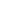 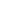 Treatment Planning
“The more we involve our patients in developing their healing plan, the greater meaning and purpose it will hold for them moving forward…”
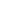 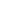 Treatment Plans are…
“Meaningless and time consuming”

“Ignored”

“Same plan, different names”
[Speaker Notes: Treatment Plan goals make look very different for a patient in an entry level OP service compared to a patient in a 30-60 day residential program.  A patient’s age, gender, drug(s) of choice, cultural background, will influence the goals and action steps that a patient brings to the session.  What other factors might influence treatment planning goals? 

An EOP patient may only review their goals 1-2x during their Tx involvement, whereas a Continuing care patient may review and edit their goals dozens of times over the course of a year or two.]
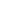 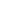 Other organizational considerations…
Information requirements of funding entities/managed care?
Is there duplication of information collected?
Is technology used effectively?
Is paperwork useful in treatment planning process?
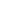 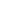 Field of Substance Abuse Treatment: Early Work
Program-Driven Plans
“One size fits all”
“Cookie cutter goals”
“Agency knows what the patient needs”
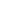 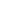 Program-Driven Plans
Patient needs are not important as the patient is “fit” into the standard treatment program regimen
Plan often includes only standard program components (e.g. group, individual sessions)
Little difference among patients’ treatment plans
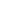 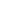 Program-Driven Plans
Patient will:
Remain abstinent from all substances (including alcohol) 
“Attend 3 AA meetings a week”
Read pages 1-164 in the AA Big Book 
“Complete steps 1, 2, & 3”
“Attend group sessions 3x/week”
“Meet with counselor 1x/week”
“Complete 28-day program”
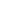 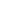 Program-Driven Plans
Often include only those services immediately available in agency
Often do not include referrals to community services (e.g. parenting classes)
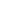 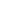 Treatment Planning: A Paradigm Shift
Individualized treatment plans
Many options available
Custom style & fit
Living Document
Based on patient FB and in his/ her own words
[Speaker Notes: This shift parallels the change and slow evolution of who was entering the SA Tx field as well.]
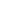 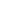 Individualized Plan
“Developed to match patient problems and needs”
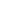 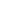 To individualize a plan, what information is needed?
What does a counselor need to discuss before developing a treatment plan?
Where do you get the information, guidelines, tools used, etc?
[Speaker Notes: There are some good templates and treatment plan guide available.  Often times, an experienced therapist will have developed a menu, or an adjustable list of goals and action steps based on pervious patients with similar issues.   Many EHR systems with the treatment center will have built in treatment plan programs that offer suggestions and basic outlines from which a clinician/ and patient can derive very personalized and specific goals.]
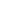 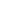 To individualize a plan, what information is needed?
Possible sources of information might include: 
Probation reports
Screening results
Assessment scales
Collateral interviews
Examples of individualized Tx plans from previous patients
Feedback/discussion with supervisor or mentor about Tx plans
Biopsychosocial Model
Biological
Psychological
Sociological
[Speaker Notes: This is key, it is a holistic and responsible way to view a patients needs, strengths, and goals.]
Biopsychosocial Model Example
Does the patient have a car? Can they access public transportation?

How close do they live to the treatment center?

How available are drugs or alcohol in the home?
Sociological
ASI Problem Domains and the Biopsychosocial Model…
Biological
Psychological
eg: Medical Status

eg: Psychiatric Status

eg: Family & Social Status
Sociological
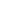 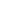 Why make the effort?
Individualized Treatment Plans
Leads to increased retention rates which are shown to lead to improved outcomes
Empowers the counselor and the patient, and focuses counseling sessions
Provides the patient with an attainable framework from which to build measurable recovery objectives
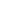 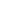 Why make the effort?
Individualized Treatment Plans
It “fits” the patient well

ASI:
Like measurements, the ASI items are used to “fit” the patient’s services to her/his needs
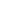 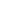 What is included in any treatment plan?
Components in a Treatment Plan
Problem Statements (information from assessment)


Goal Statements (based on Problem Statement)


Objectives (what the patient will do)


Interventions (what the staff will do)
Treatment Plan Components
Problem Statements are based on information gathered during the assessment
Goal Statements are based on the problem statements and reasonably achievement in the active treatment phase
Objectives are what the patient will do to meet those goals
Interventions are what the staff will do to assist the patient
Other common terms: 
Action Steps
Measurable activities
Treatment strategies
Benchmarks
Tasks
[Speaker Notes: Steine’s notes:  Although there are always exceptions, most treatment programs are abstinence-based.  Therefore, remaining alcohol/ drug-free are often default goals or objectives for patient’s in early recovery treatment services.  That being said, risk-reduction and or “cutting back” on substance use may be possible for patient’s who are self-referred and do not express and interest in remaining completely abstinent from all substance.  These risk-reduction plans can be effective but are also wrought with potential risks for the patient.]
Review: Components in a Treatment Plan
Problem Statements (information from assessment)


Goal Statements (based on Problem Statement)


Objectives (what the patient will do)


Interventions (what the staff will do)
Discharge Plan Components
Patient Strengths* are reflected

Participants in Planning* are documented
[Speaker Notes: *The DENS Treatment Planning Software includes these components]
Considerations in Writing…
All problems identified are included regardless of available agency services
Include all problems whether deferred or addressed immediately
Each domain should be reviewed
A referral to outside resources is a valid approach to addressing a problem
Tips on Writing Problem Statements
Non-judgmental 
No jargon statements
patient is in denial
patient is co-dependent
Use complete sentence structure
How we write an objective intervention statement: MATRS
Treamtent MATRS (matters):
Measureable
Attainable
Time-limited
Realistic
Specific
Objectives & Interventions (MATRS)/: Measurable
Objectives and Interventions are measureable
Achievement is observable
Measurable indicators of patient progress
Assessment scales/scores
patient report
Behavioral and mental status changes
[Speaker Notes: Also called SMART goals;  Specific, Measurable, Attainable, Realistic and Time sensitive]
Objectives & Interventions (MATRS): Attainable
Objectives and Interventions are attainable during active treatment phase
Focus on “improved functioning” rather than cure
Identify goals attainable in level of care provided
Revise goals when patient moves from one level of care to another
Objectives & Interventions (MATRS): Time-limited
Focus on time-limited or short-term goals and objectives
Objectives and interventions can be reviewed within a specific time period
Objectives & Interventions (MATRS): Realistic
Patient can realistically complete objectives within a specific time period
Goals and objectives are achievable given patient environment, supports, diagnosis, level of functioning
Progress requires patient effort
Objectives & Interventions (MATRS): Specific
Objectives and Interventions are specific and goal-focused
Address in specific behavioral terms how level of functioning or functional impairments will improve
The MATRS Test
Measureable? Can change be documented?
Attainable? Achievable within active treatment phase?
Time-limited? Is time frame specified? Will staff be able to review within a specific period of time?
Realistic? Is it reasonable to expect the patient will be able to take steps on his or her behalf? Is it agreeable to patient and staff?
Specific? Will patient understand what is expected and how program staff will assist in reaching goals?
Treatment Planning Process Review
Conduct assessment
Collect patient data and information
Identify problems
Prioritize problems
Develop goals to address problems
Remember MATRS
Objectives to meet goals
Interventions to assist patient in meeting goals
Five Components of an Effective Treatment Plan
Goals (or objectives)
Every good treatment plan starts with a clear goal (or set of goals). Identify what your patient would like to work on and write it down. Don't be scared of limiting your work, you can always adjust these as time goes on. However, it's helpful to write down and discuss what your patient's purpose is for starting therapy. How will they know they are on the right path? What will you both use to determine when the patient is ready to terminate?
[Speaker Notes: Having a clear goal makes sure everyone is on the same page and keeps you both accountable to focusing on what is necessary. It also helps your client to feel like therapy is something that is more than esoteric, something they could describe to a spouse or family member, if desired.]
Treatment Planning (cont.)
Active participation
A treatment plan then follows up with how each party will work to achieve the goal(s). This is really important and often missed. Talk with your patient about your role as a therapist and how you plan to help them achieve their desired outcome. This opens up a great discussion about the role of a therapist and how therapy looks with you, specifically, as compared with others.
[Speaker Notes: The other key piece here is how the patient will participate. This is where you have the opportunity to explain what is expected of them and that you're not there to simply "fix" anyone. Therapy is often hard work but can have amazing results. However, success is 100% dependent on the client's motivation and willingness to engage in the process.]
Treatment Planning (cont.)
Support
Another aspect of treatment planning that is so often forgotten in private practice settings is the client's support system. It's not just you and the client against the world. They'll need other supports in place to be successful throughout life. Identify any support as part of your treatment plan and you have already shown your client some of the tools in their toolbox.
[Speaker Notes: Get creative here. Perhaps the client's support is a family member or friend but it could also be a pet or a support group. Maybe it's a hobby or spiritual practice that helps keep them grounded. Perhaps some character traits like being fiscally responsible, planning ahead or being very outgoing or creative. These are all supportive things that help the client reach their goals.]
Treatment Planning (cont.)
Outcomes
The last important aspect of the written plan is the outcomes, or success. Make sure to write these down at various intervals. Maybe you visit the outcomes so far once a month, maybe every three months, etc. Choose what interval works best for your patient and your style and make sure to plan to talk with them about it.
[Speaker Notes: Is this still the primary goal or do we need to adjust something? Are we staying on track with these? If not, is time to redirect or do we need to revisit some things? What success have we made and what contributed to that? What will we continue to do in order to reach that goal? 
And once you do clearly reach that goal, have we discovered other things through the process that we need to prioritize? Is it time to talk about termination and what will that look like?]
Treatment Planning (cont.)
Client involvement
I've save the most important step to effective treatment planning for last. Involving your patients is crucial. Without their feedback, your treatment plan is no more meaningful than a term paper with a bunch of words on it. 


https://www.qaprep.com/blog/2015/6/28/5-steps-to-an-effective-treatment-plan
[Speaker Notes: This is an ongoing conversation to have throughout treatment. Treatment planning isn't something you do at the first or second session and then forget about. It's an integral part of the counseling process. It's a clinical discussion that's simply put on paper to provide a clear outline and clearer understanding of the direction in which you plan to go. 


Remember, your documentation serves you and the patient, not the other way around!]
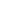 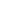 Documentation
Documentation: The Progress Note
Documentation Includes: 
Type of Session
Level of Care
Date 
Patient Name 
Counselor Name (typed)
Counselor Signature and Credentials
Progress Note Formats
NAPT: 
SOAP:
BIRP:
DAP:
[Speaker Notes: NAPT: Narrative Assessment Plan Time
SOAP: Subjective Objective Assessment Plan
BIRP: Behavior Intervention Response Plan
DAP: Data Assessment Plan]
Collaborative Documentation
Collaborative Documentation sometimes referred to as Concurrent Documentation, is a process in which clinicians and patients collaborate in the documentation of the Assessment, Service Planning, and ongoing Client-Practitioner Interactions (Progress Notes).


https://www.10e11.com/blog/collaborative-documentation-improvement-tips
[Speaker Notes: Anyone using this at their agency of in their practice? 

Notes: Given the industry’s transition to electronic heath records, there really is no better time to consider adding collaborative documentation to your clinical toolbox. Flipping through paper charts is a cumbersome experience and opening up multiple documents on a workstation is a fragmented process. The ease of being in an electronic record lends to easy access for viewing progress over time with clients, collaborating on recording each session, and capturing your client’s signature.  From this place you may open doors you had unknowingly walked passed before.]
Documentation: Basic Guidelines
Measureable: 
Dated, signed, legible
Patient name, unique identifier
Start/stop time 
Credentials
Attainable: 
Interventions used to address problems, goals, and objectives
Time-limited: 
Add new problems, goals, and objectives
Realistic:
Content of session and patient response
Progess toward goals and objectives
Specific: 
Specific problems, goals, and objectives addressed
Documentation – Basic Guidelines
Entries should include:

Your professional assessment

Continued plan of action

Progress Notes may be documented  “collaboratively” with the patient’s direct feedback and completed at the end of the session rather than post-service
Documentation – Basic Guidelines
Describes:

Changes in patient status
Response to outcome of interventions
Observed behavior
Progress toward goals and completion of objectives
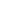 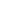 Summary
Presentation Summary: Treatment Planning
Obtain and interpret all relevant assessment information
Explain assessment findings to the patient and significant others involved in potential treatment
Provide the patient and significant others with clarification and further information as needed.
Examine treatment implications in collaboration with the patient and significant others
Confirm the readiness of the patient and significant others to participate in treatment (motivation level)
Prioritize patient needs in the order they will be addressed
Presentation Summary: Treatment Planning
Formulate mutually agreed upon and measurable treatment outcome statements for each need
Identify appropriate strategies for each outcome
Coordinate treatment activities and community resources with prioritized patient needs in a manner consistent with the patient’s diagnosis and existing placement criteria
Develop with the patient a mutually acceptable plan of action & method for monitoring progress
Inform patient of confidentiality rights, program procedures that safeguard them, and the exceptions imposed by regulations
Reassess the treatment plan at regular intervals and/or when indicated by changing circumstances.
ASAM Criteria: Levels of Care
Assessment: ASAM, 3rd Edition
American Society of Addiction Medicine (ASAM) Criteria:

 Clinically driven, not program driven
Criteria do not involve a prescribed length of stay, but promote a flexible continuum of care
 Involve an interdisciplinary approach to care
 Include informed consent
 Are outcomes driven 
 Clarify medical necessity
Levels of Care
Early Intervention
Outpatient treatment
Intensive Outpatient treatment
Partial Hospitalization
Residential/Inpatient treatment
Low-Intensity Residential treatment
Medium-Intensity Residential treatment
High-Intensity Residential treatment
Medically Monitored Intensive Inpatient treatment
Dimensions of ASAM
Acute intoxication and withdrawal potential
Biomedical conditions and complications
Emotional, behavioral or cognitive conditions and complications
Readiness to change
Relapse, continued use, or continued problem potential
Recovery/Living environment
*Severity in each dimension can be rated as mild, moderate or severe
Levels of Care-Level 0.5 Early Intervention
One-on-one counseling and educational programs
Patients do not meet criteria for Substance-Related Disorder
Problems in Dimensions 1, 2 or 3 are stable or being addressed
Levels of Care: Level 1 - Outpatient Treatment
Therapies include

Individual and group counseling 
Motivational enhancement
Opioid substitution therapy
Family therapy
Educational groups
Occupational and recreational therapy
Psychotherapy
Other therapies
Continuing Care (post-primary treatment)
Level 1- Outpatient Treatment Dimensional Admission Criteria
Dimension 1: No withdrawal signs or symptoms
Dimension 2: Biomedical concerns stable
Dimension 3: (a) or (b) and (c) and (d)
(a) No co-occurring mental disorder symptoms or symptoms are mild and stable
(b) Psychiatric symptoms are mild but mental health monitoring is needed
(c) Mental status doesn’t interfere with understanding and participation
(d) No risk of harm to self or others
Level 1 - Outpatient Treatment Dimensional Admission Criteria
Dimension 4: (a) and (b) or (c) or (d)
Willingness to comply with treatment plan
Acknowledges substance use and wants help
Ambivalent about substance use 
Doesn’t recognize substance use

Dimension 5: Able to achieve or maintain abstinence only with support
Level 1-Outpatient Treatment Dimensional Admission Criteria
Dimension 6: (a) or (b) or (c)
Supportive environment for treatment
Inadequate support system but willing to obtain a support system
Family is supportive but needs intervention to improve chances of success
Level 2.1 Intensive Outpatient Dimensional Admission Criteria
Dimension 1: No withdrawal signs or symptoms
Dimension 2: Biomedical stable or monitored concurrently with no interference
Level 2.1 Intensive Outpatient Dimensional Admission Criteria
Dimension 3: (a) or (b)
Abuse of family
Diagnosed emotional, behavioral or cognitive disorder that requires monitoring


Dimension 4: (a) or (b)
Need for structure
Need for repeated, structured interventions
[Speaker Notes: Abuse of family?  What doe]
Level 2.1 Intensive Outpatient Dimensional Admission Criteria
Dimension 5: Symptoms intensifying and functioning deteriorating at lower level of care 

Dimension 6: (a) or (b)
Current environment makes recovery unlikely 
Current social situation not helping recovery
Level 3.5 Residential  Dimensional Admission Criteria
Dimension 1: minimal risk of severe withdrawal/ or severe but manageable in 3.7 (detox) 

Dimension 2: None/ stable or receiving concurrent medical monitoring/ requires medical monitoring but manageable in 3.7 (detox)
Level 3.5 Residential  Dimensional Admission Criteria
Dimension 3: (a) or (b)
Repeated inability to control impulses
Personality disorder requires high structure to shape behavior 



Dimension 4: (a) or (b)
Marked difficulty with, or opposition to treatment
Dangerous consequences if not engaged in treatment
Level 3.5 Residential  Dimensional Admission Criteria
Dimension 5: No recognition of skills needed to prevent continued use, with dangerous consequences 

Dimension 6: (a) or (b)
Environment is dangerous 
Patient lacks skills to cope outside of highly structured 24-hour setting
Withdrawal Management Overview
Components of WM Services  WM services (Levels 1, 2, 3.2, 3.7 and 4 in ASAM) are provided as part of a continuum of five WM levels in the American Society of Addiction Medicine (ASAM). 

WM criteria include a continuum of care that ensures that patients can enter SUD treatment at a level appropriate to their needs and step up or down to a different intensity of treatment levels.
Essential Substance Abuse Skills: A Guide for Professionals             Module 4 Clinical Eval: Assessment
Withdrawal Management (cont.)
Intake: The process of admitting a patient into a substance use disorder (SUD) treatment program. This includes the substance abuse evaluation (SAE), the diagnosis of SUD, the assessment of treatment needs, and may include a physical examination and/or laboratory testing

Observation: The process of monitoring the patient’s course of withdrawal as frequently as deemed medically appropriate. This may include, but is not limited to, observation of the patient’s health status.

Medication Services: The prescription or administration related to SUD treatment services, and/or the assessment of the side effects and results of that medication.  

Discharge Services: Preparing the patient for referral into another level of care, post treatment return, or re-entry into the community, and/or the linkage of the individual to community treatment, housing, and human services.
Withdrawal Management (cont.)
Licensing and Certification Requirements;

In order to provide withdrawal management/detoxification services providers must obtain specific licensing and certification requirements according to the level of service provided.
[Speaker Notes: Notes: Example- 3.7 – WM Medically Monitored Inpatient Withdrawal Management 
Severe withdrawal, needs 24- hour nursing care & physician visits; unlikely to complete withdrawal management without medical monitoring. 
Chemical Dependency Recovery Hospital or Free Standing Psychiatric Hospital 
Licensure by Department of Public Health]
Summary: ASAM Risk Rating and Level of Care
General ASAM RR (Risk Rating)guidelines are as follows;
-RR 0-1 = .05 EIS or Level 1 Continuing Care 
-RR 1-2 = Level 1 EOP
-RR 2-3= Level 2.1 IOP
-RR 3-4a/4b= 3.5 Residential
[Speaker Notes: ASAM risk ratings can assist the evaluator in making consistent, accurate, and objective decisions about patient’s level of care and related treatment services. 

Note: There are always exceptions to any guidelines]
Thoughts, Questions, Feedback?